Practice Session
Assignment groups
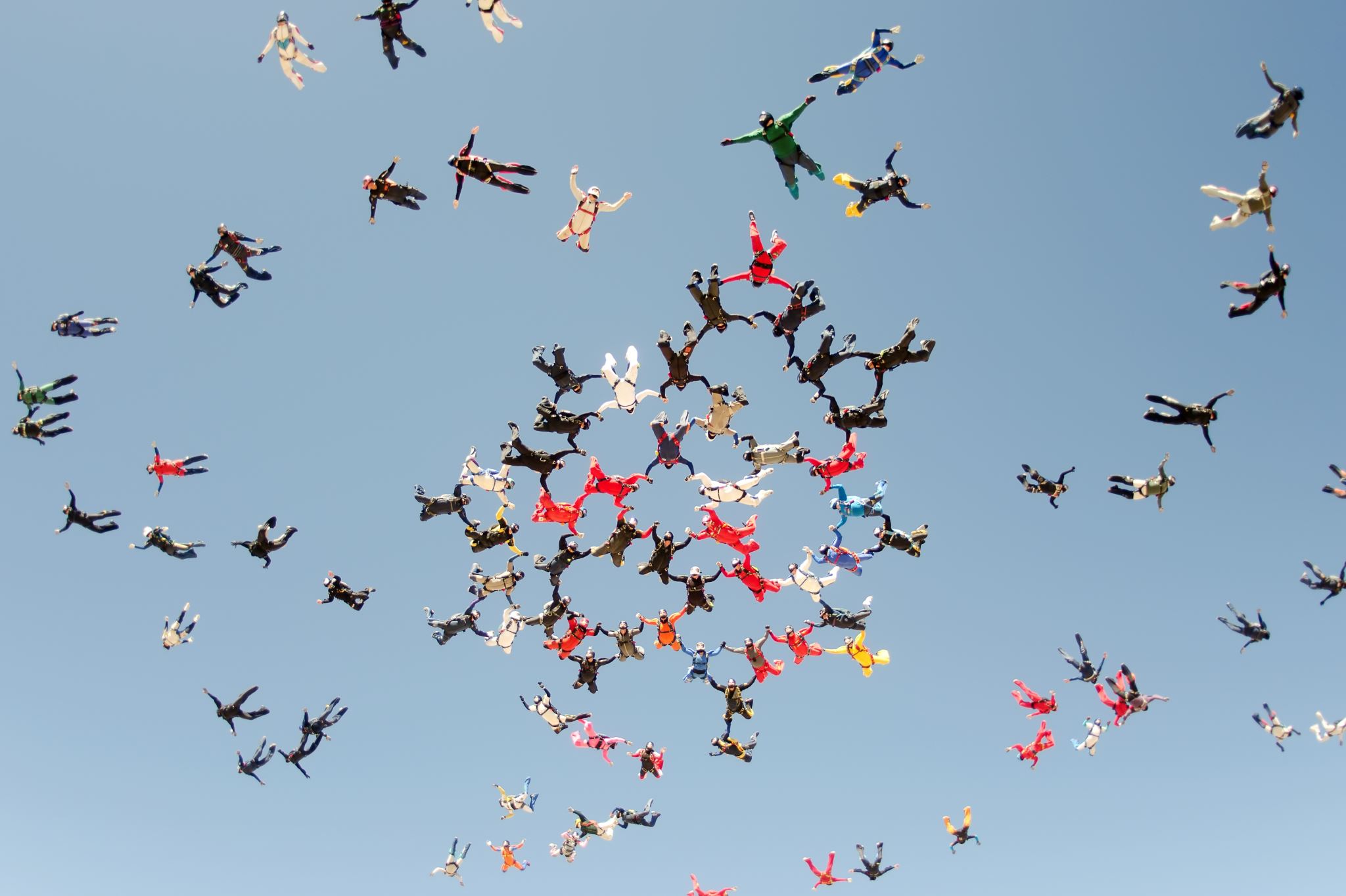 Register your assignment groups today
https://forms.gle/7Kr67d48ahSKefnJ6
Deadline: Sunday 29 Jan, 8PM, IST
Fill in this form even if you have not been able to find a group yet
Each group should fill-in this form once
Auditors are not allowed in groups
Updated list of studentshttps://web.cse.iitk.ac.in/users/purushot/tmp/cs771/cs771_registration_270123.pdf
Quiz 1
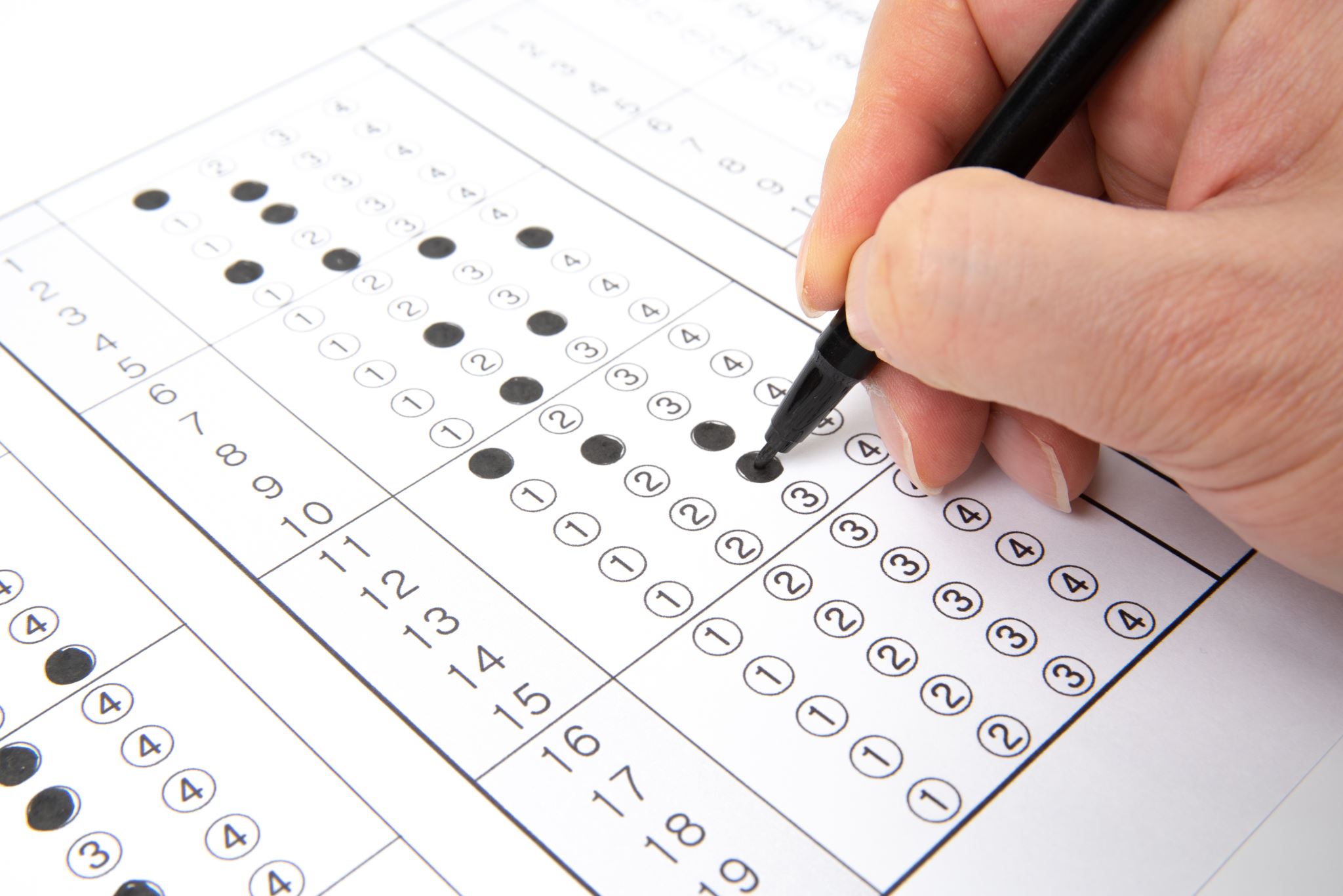 Feb 01 (Wed), 6:30PM, L18, L19, L20
Only for registered students (regular + audit)
Assigned seating – will be announced soon
Open notes (handwritten only)
No mobile phones, tablets etc
Bring your institute ID card
If you don’t bring it you will have to spend precious time waiting to get verified
Syllabus:
All videos, slides, code linked on the course discussion page (link below) till 28 Jan, 2023https://www.cse.iitk.ac.in/users/purushot/courses/ml/2022-23-w/discussion.html 
See GitHub for practice questions
Midsem Exam
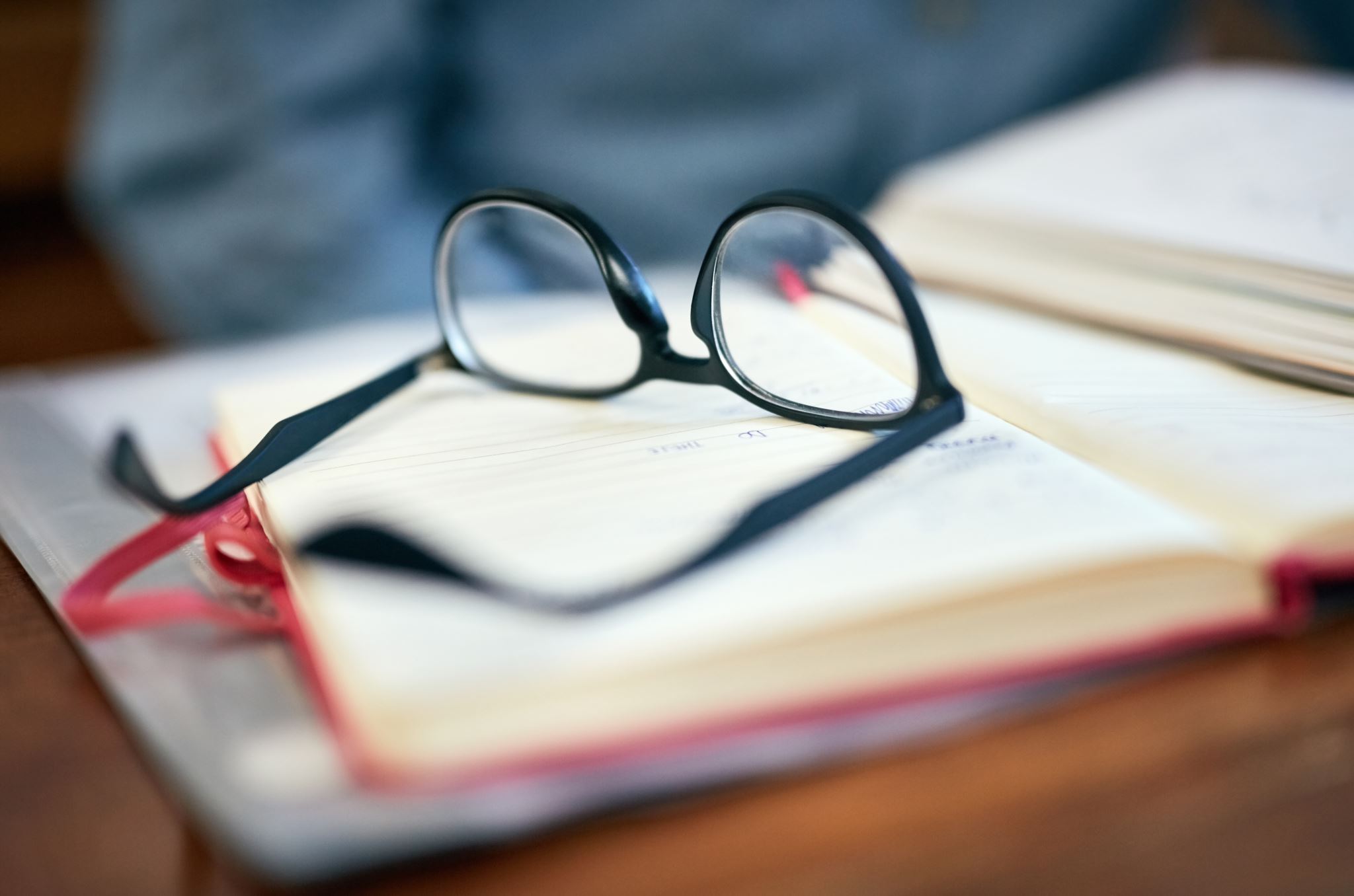 Feb 26 (Sun), 8AM, Venue TBD
Only for registered students (regular + audit)
More details as we get closer to the date!
Linear Models
This is nothing but a linear classifier!
Practice Questions (True/False)
3

2

1

0
1        2        3
Practice Questions (True/False)
Practice Questions (True/False)
Practice Questions (Calculus)
Practice Questions (True/False)
Practice Questions (Calculus)
Practice Questions (Geometry)
Practice Questions (Geometry)
Practice Questions (Geometry)
Practice Questions (Calculus)
Practice Questions (Calculus)
Time taken for the ball to hit the ground initially



The velocity with which Melbo threw the ball



The velocity of the ball at its highest point